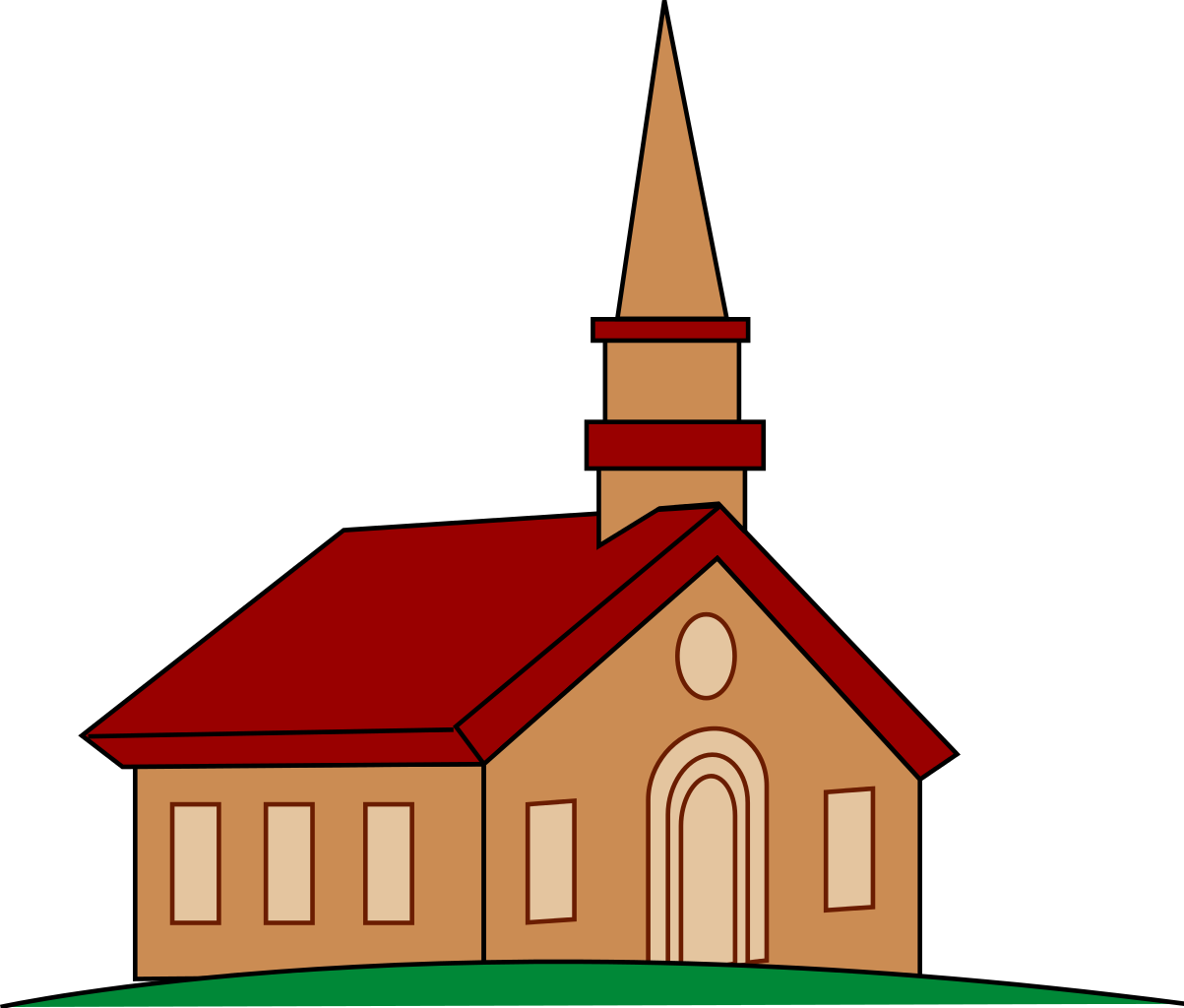 A Better Church
Matthew 16:18-19
03/10/24 am
Whose Church?​
Jesus said, “I will build MY church…” (Matthew 16:18-19)
God “adds” us to His church. (Acts 2:41,47)
Each Christians “joins” himself to a local group of Christians. (Acts 9:26; 2 Corinthians 1:1)
We are but “stewards” of the Lord’s church who “take care of” by His authority. (1 Timothy 3:5)
We have a duty to help the church be all God intended for it to be… nothing more… nothing less.
2
What CAN NOT Be Made Better!
The organization of the church. (Ephesians 1:22-23)
Work & mission of the church: (1 Timothy 5:16)
The teaching of the church:
(Acts 20:27; 1 Timothy 4:2; Galatians 1:6-9)
Name of the church – (Romans 16:16)
3
[Speaker Notes: Organization;
Universally: Jesus alone the head. (Ephesians 1:22-23; 4:15; Colossians 1:18; 2:19)
Congregationally: Qualified Elders, Deacons, and Saints (Philippians 1:1; Hebrews 13:17; 1 Peter 5:1-3)


Work of the church
Seek the lost - preaching the gospel. (Matthew 28:18-20; 2 Timothy 4:1-2)
Care for the brethren’s needs. (Acts 2, 4, 6; Romans 15:25)
Teaching and edification. (Ephesians 4:11-12; Acts 20:28; 1 Timothy 4:6, 11-16)
Worship and praise. (1 Corinthians 11:17ff; Acts 20:7)]
How Can We Be A Better Church?
“Excel still more…” (1 Thessalonians 4:1)
Things to “overcome”… (Revelation Ch’s 2-3)
Challenges to face and corrections to make… (1 Corinthians 5)
4
1 - Develop a Greater Faith
Greater concern. (Luke 17:5)
Greater knowledge & faith in “the faith”. (Acts 14:22; 1 Cor. 16:13; 2 Cor. 13:5; 1 Timothy 4:6; Jude 3)
Greater urgency. (Hebrews 11:4ff; Psalms 119:60)
Greater focus and attention. (Hebrews 2:1)
Greater consistency (James 1:22)
Greater trust & dependency…greater confidence! (2 Timothy 1:12; Philippians 4:13)
We need to “get in the wheel barrow”.
5
Develop a Greater Love
The right kind… not just…
“Phileo” (carnal, feeling, an exercise of the heart) but 
“Agape” (divine, selfless, sacrificial, action, an exercise of the mind and the will) (John 21:15-17)
There are varying amounts and degrees of each. (John 3:16, “God SO LOVED the world…”; 
All or part of our heart, soul, mind & strength? (Mark 12:29-31)
A choice we can and should bestow on everyone. (Romans 5:6-8; Matthew 5:43-46)
6
Develop a Greater Love
For God… Our Creator/Maker! (Psalms 95:6; 100:3)
Understanding Mark 12:30, to love continuously with every aspect of our being. 
All our heart - our affections, will & understanding… undivided. (2 Kings 20:3)
All of our soul - our living person, life, time. (Ephesians 5:15-17; 2 Corinthians 5:14-15)
All of our mind - our intellect, thought and reason. (Mindset) (2 Corinthians 10:5)
7
[Speaker Notes: Mark 12:30  - 
Do we try to compartmentalize our devotion and love for God? (What about our “personal life”?)

Whole heart - 1 Chronicles 28:9; 2 Kings 20:3 - not half-hearted

The call to redeem the time. (Ephesians 5:15-17) and to live no longer for ourselves but for Him who loved us. 2 Corinthians 5:14-15]
Develop a Greater Love
For God… 
Above all other relationships. (Matthew 10:37)
Viewed not as a burden. (1 John 5:3)
Willing to sacrifice & serve. (John 13:34)
Willing to submit & yield in obedience. (John 14:15)
8
[Speaker Notes: Mark 12:30  - 
Do we try to compartmentalize our devotion and love for God? (What about our “personal life”?)]
Develop a Greater Love
For our brethren… 
Why is this a “new commandment”? (John 13:34-35)
Something “manifested”. (1 John 4:7-12; 3:18) 
Based on the value God has assigned to everyone… Need focused. (Acts 4:32; Titus 3:14)
Love what we have together. (1 Peter 2:17) 
Preference for our brethren. (Romans 12:10-13)
9
[Speaker Notes: If we don’t love the lost souls, will we ever reach them?

The fact is, the command “that you love one another” was nothing new in New Testament times. The Old Testament used similar words in the commandment to “love your neighbor as yourself.”
This was an ancient commandment even at the time of Jesus Christ. It says, “You shall not take vengeance, nor bear any grudge against the children of your people, but you shall love your neighbor as yourself: I am the LORD” (Leviticus 19:18).]
Develop a Greater Love
For truth… 
Defined by God. (John 18:38; Psalms 25:5; 119:160)
“Close enough” or “pretty much” is not good enough. (2 Thessalonians 2:10; 1 Kings 13:18-19; cf., vs. 9)
Grow in our value of truth. (Proverbs 23:23)
Worth fighting for. (Jude 3; Titus 1:9; Galatians 1:6-9; 2:5; it actually requires humility!)
10
[Speaker Notes: If we don’t love the lost souls, will we ever reach them?]
Develop a Greater Love
For the lost… 
Is it part of our purpose and existence? (Luke 19:10; Romans 9:1-3; 10:1-3)
But willing to spend the time/make the effort? (Luke 15:4-7;; 
Only those who are “not far”? (1 Corinthians 6:9-11; cf., John 16:8) 
Prayerfully diligent. (Colossians 4:3-6; John 4:35; Matthew 9:37; Acts 8:4)
11
[Speaker Notes: If we don’t love the lost souls, will we ever reach them?

Not far… Mark 12:34]
Develop a Greater Love
For the church… (1 Timothy 3:15; cf., 1 Corinthians 11:17; 14:12; 1 Timothy 3:5; 5:16; Ephesians 4:16)
12
[Speaker Notes: If we don’t love the lost souls, will we ever reach them?]
Develop Greater…
Commitment
Purity
Zeal/Boldness/Diligence
Endurance
13
[Speaker Notes: If we don’t love the lost souls, will we ever reach them?]